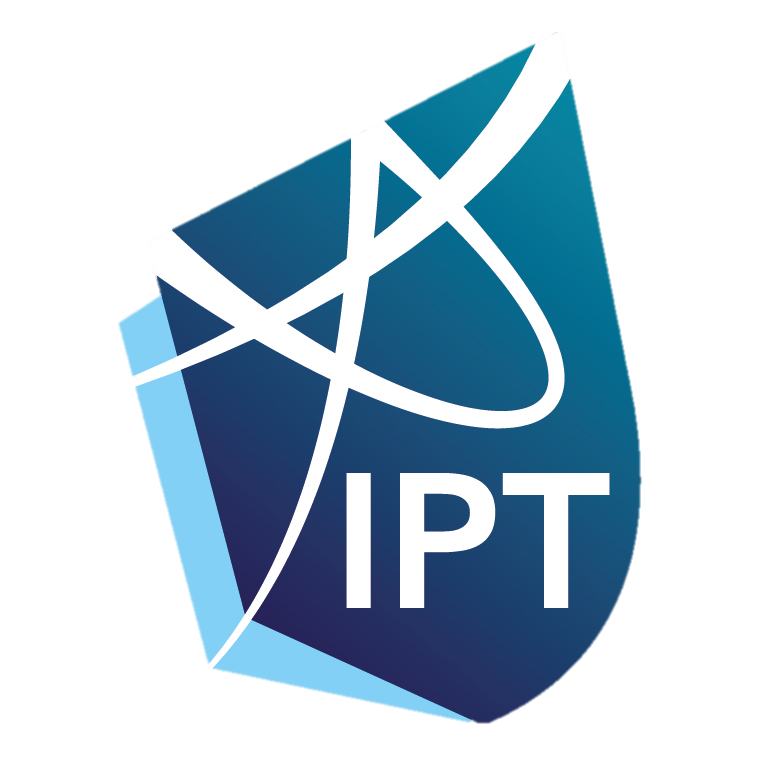 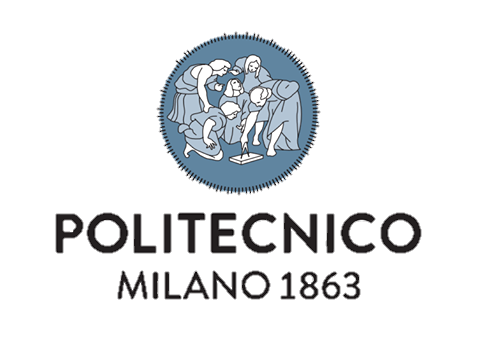 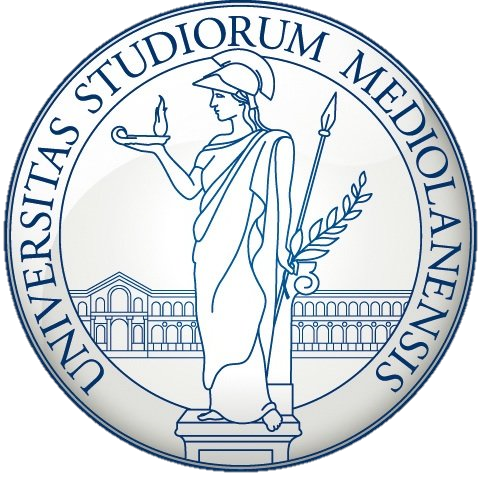 HANDY GLIDER
Italian Team – Sebastian Fava
[Speaker Notes: Handy glider picture
Back up slide
Conclusive forces]
SUBJECT
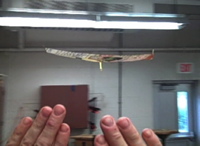 It is possible to make small gliders with paper fly by putting your hand below the glider during flight.
2
[Speaker Notes: GENERAL COMMENTS:
less text + picture of a glider
during the presentation you show one]
SUMMARY
Introduction on the Physics of Paper Planes

Experimental study

Parameters of the glider

Conclusions
PHYSICS OF 
THE HANDY GLIDER


CONTROL PARAMENTERS
3
Physics of the
Handy Glider
4
FALL OF A FLAT PLATE[1]
Force of Gravity

Air Resistance
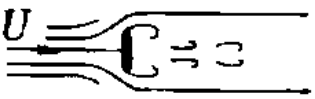 [1] Y. NAKAYAMA, Introduction to Fluid Mechanics, p151, Tokai University, Japan
5
FALL OF A FLAT PLATE[1]
Force of Gravity

Air Resistance
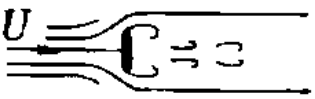 U
[1] Y. NAKAYAMA, Introduction to Fluid Mechanics, p151, Tokai University, Japan
6
FALL OF A FLAT PLATE[1]
Force of Gravity

Air Resistance
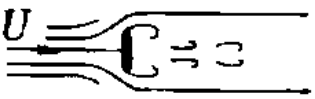 U
[1] Y. NAKAYAMA, Introduction to Fluid Mechanics, p151, Tokai University, Japan
7
FALL OF A FLAT PLATE[1]
Force of Gravity

Air Resistance
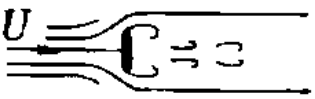 U
[1] Y. NAKAYAMA, Introduction to Fluid Mechanics, p151, Tokai University, Japan
8
FALL OF A FLAT PLATE[1]
Force of Gravity

Air Resistance
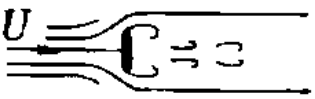 U
[1] Y. NAKAYAMA, Introduction to Fluid Mechanics, p151, Tokai University, Japan
9
FALL OF A FLAT PLATE
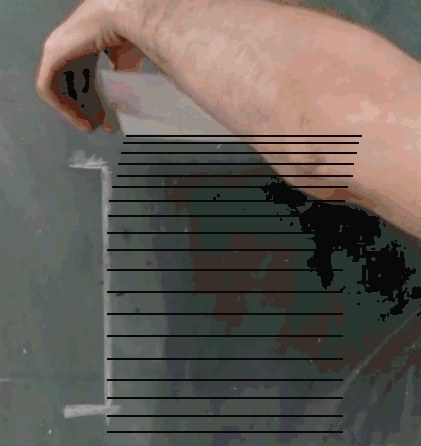 10
The paper sheet won’t               move forward
11
DIVING CONFIGURATION[2]
Force of Gravity

Lift Force
L
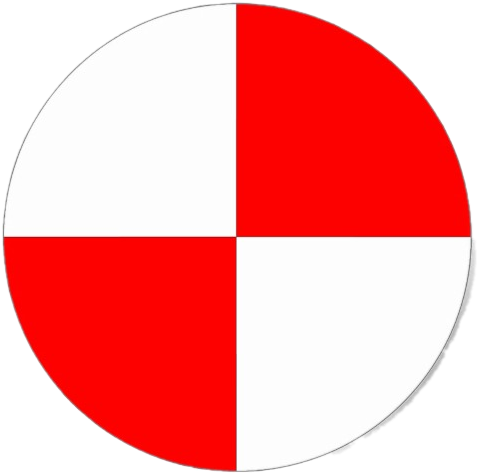 W
[2] Y. NAKAYAMA, Introduction to Fluid Mechanics, p156, Tokai University, Japan
12
DIVING CONFIGURATION[2]
Force of Gravity

Lift Force
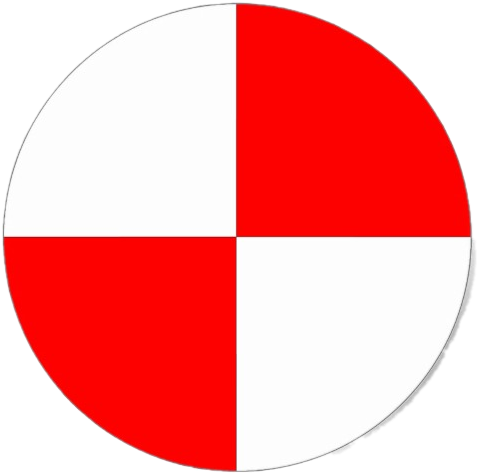 α
W
[2] Y. NAKAYAMA, Introduction to Fluid Mechanics, p156, Tokai University, Japan
13
DIVING CONFIGURATION[2]
Force of Gravity

Lift Force
L
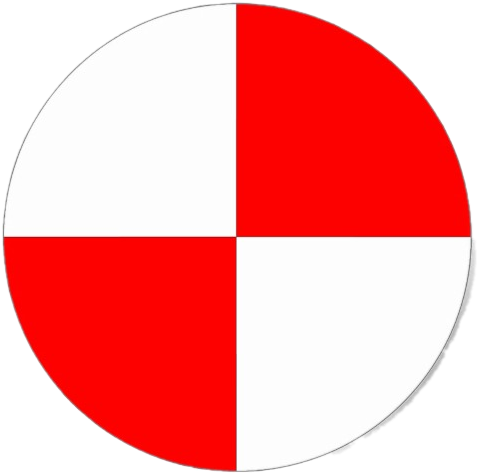 α
W
[2] Y. NAKAYAMA, Introduction to Fluid Mechanics, p156, Tokai University, Japan
14
[Speaker Notes: Conservation of momentum law below]
DIVING CONFIGURATION[2]
Force of Gravity

Lift Force
L
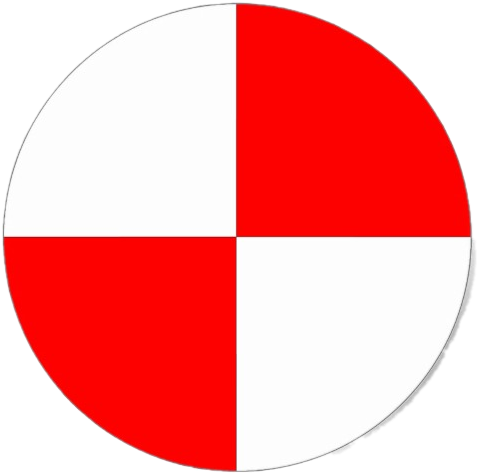 U
α
W
[2] Y. NAKAYAMA, Introduction to Fluid Mechanics, p156, Tokai University, Japan
15
DIVING CONFIGURATION[2]
Force of Gravity

Lift Force

Friction Drag
L
D
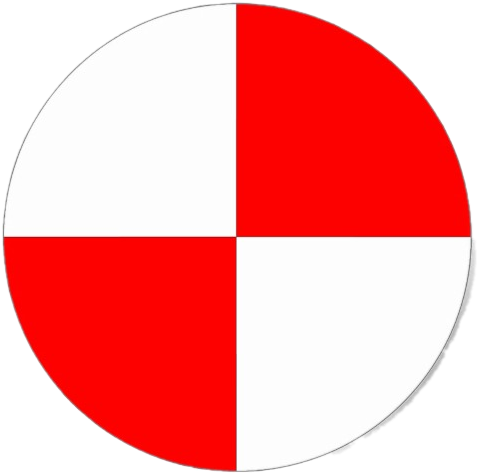 U
α
W
[2] Y. NAKAYAMA, Introduction to Fluid Mechanics, p156, Tokai University, Japan
16
DIVING CONFIGURATION[2]
Force of Gravity

Lift Force

Friction Drag
L
D
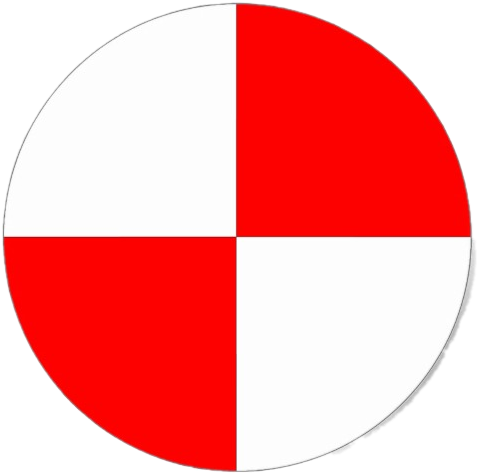 U
α
W
[2] Y. NAKAYAMA, Introduction to Fluid Mechanics, p156, Tokai University, Japan
17
FREE FALL
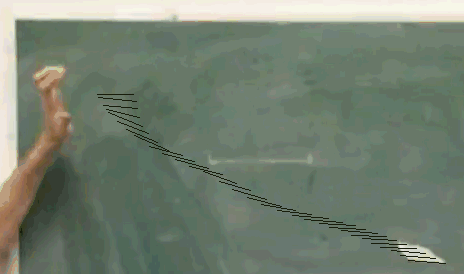 Steady State: 	Vz = 3.2 ± 0.3 cm/s
				Vx = 1.4 ± 0.3 cm/s
				angle = 3 ± 2 °
18
[Speaker Notes: D= ?
L= ?
L/D= ?
cot(angle)= ?]
The paper sheet will               move forward, but it will meet the ground eventually
19
RIDGE LIFT
Airflow deflected upward by an obstacle in his path, creating an ascendant push.
Effect exploited by gliders to allow long distance flights without thrust sources.
It performs work on the glider.
Ian Forster-Lewis, Efficient simulation of topographic lift in Microsoft Flight Simulator (FSX)
20
EXPERIMENTAL SET-UP
Transparent Window
Use of dry ice to visualize the airflow

Two experiments:
With the board alone
With both the board and the plane
Dry Ice
Camera
21
22
23
Control             parameters
24
Weight
25
Weight
Stiffness increases with thickness
26
Weight
Stiffness increases with thickness
Compromise between light yet stiff materials
27
MATERIAL
Stiffness
Very low

 

Great


Good


Excellent
Type [minum thickness]
PAPER [0.1 mm]

  TWNA (Time Warp North America) [0.5 mm]

  ATW (Asia Time Warp) [0.3 mm]

Balsa Wood [1 mm]
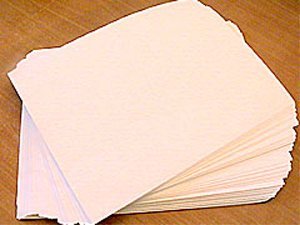 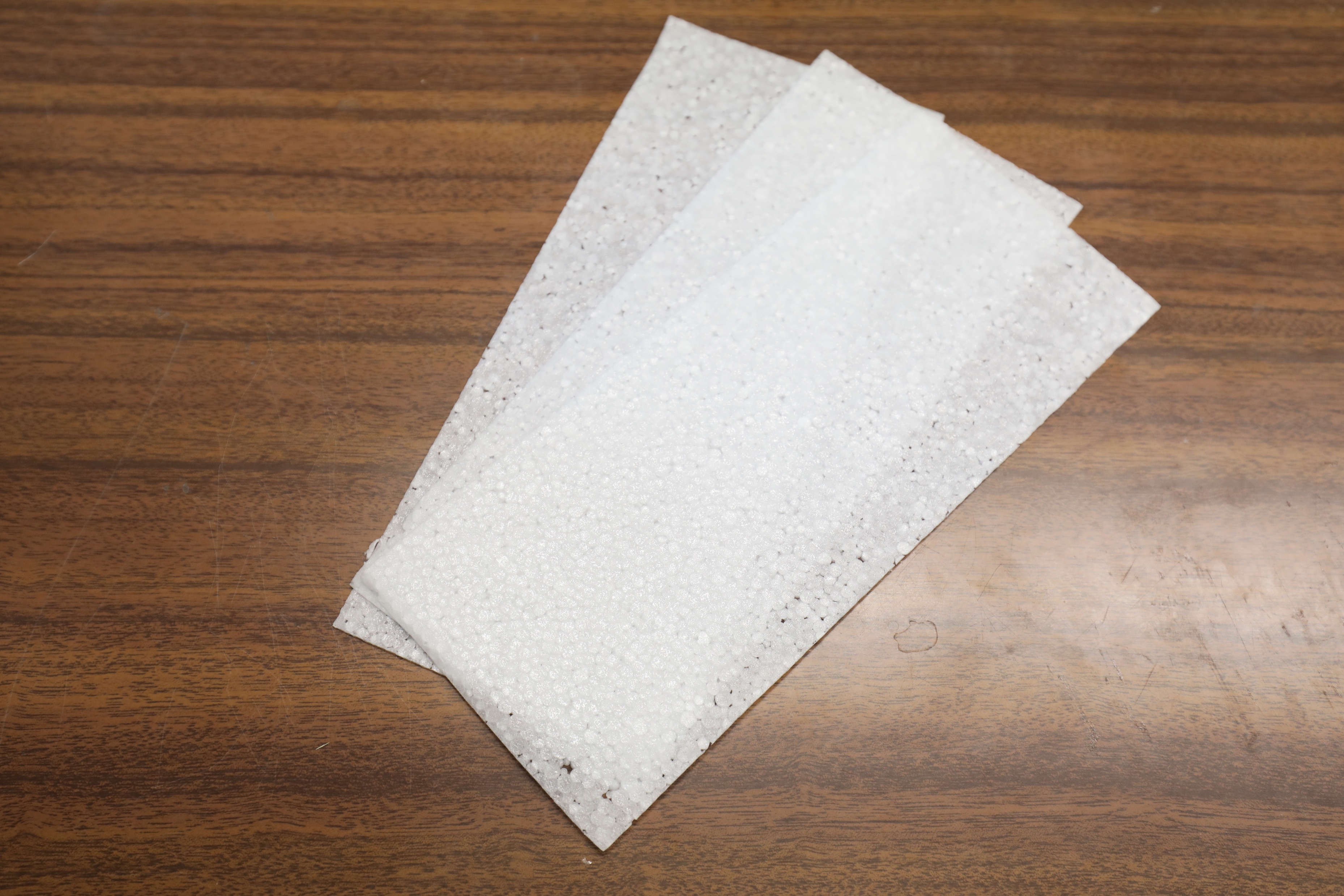 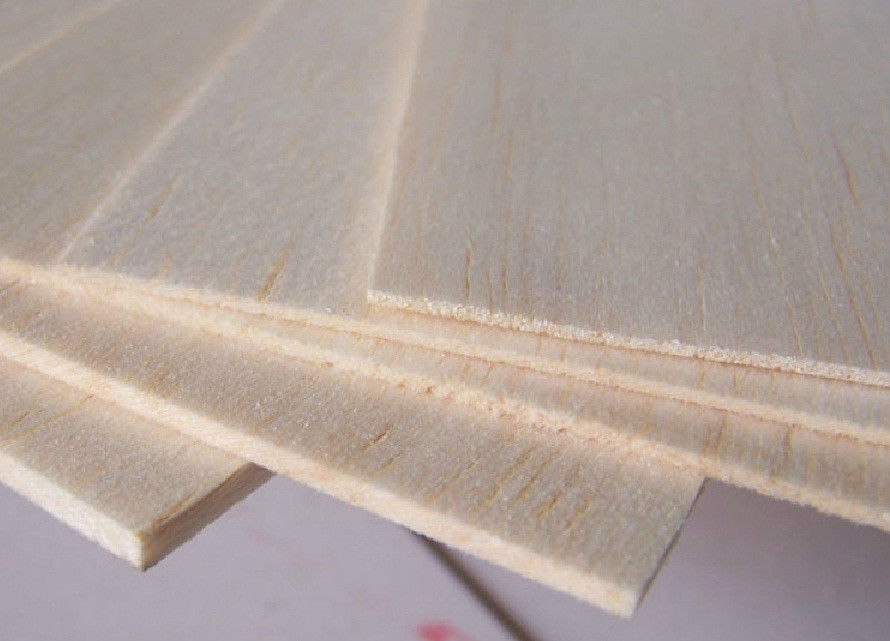 28
[Speaker Notes: Show how different papers fall down]
FRONT WEIGHT
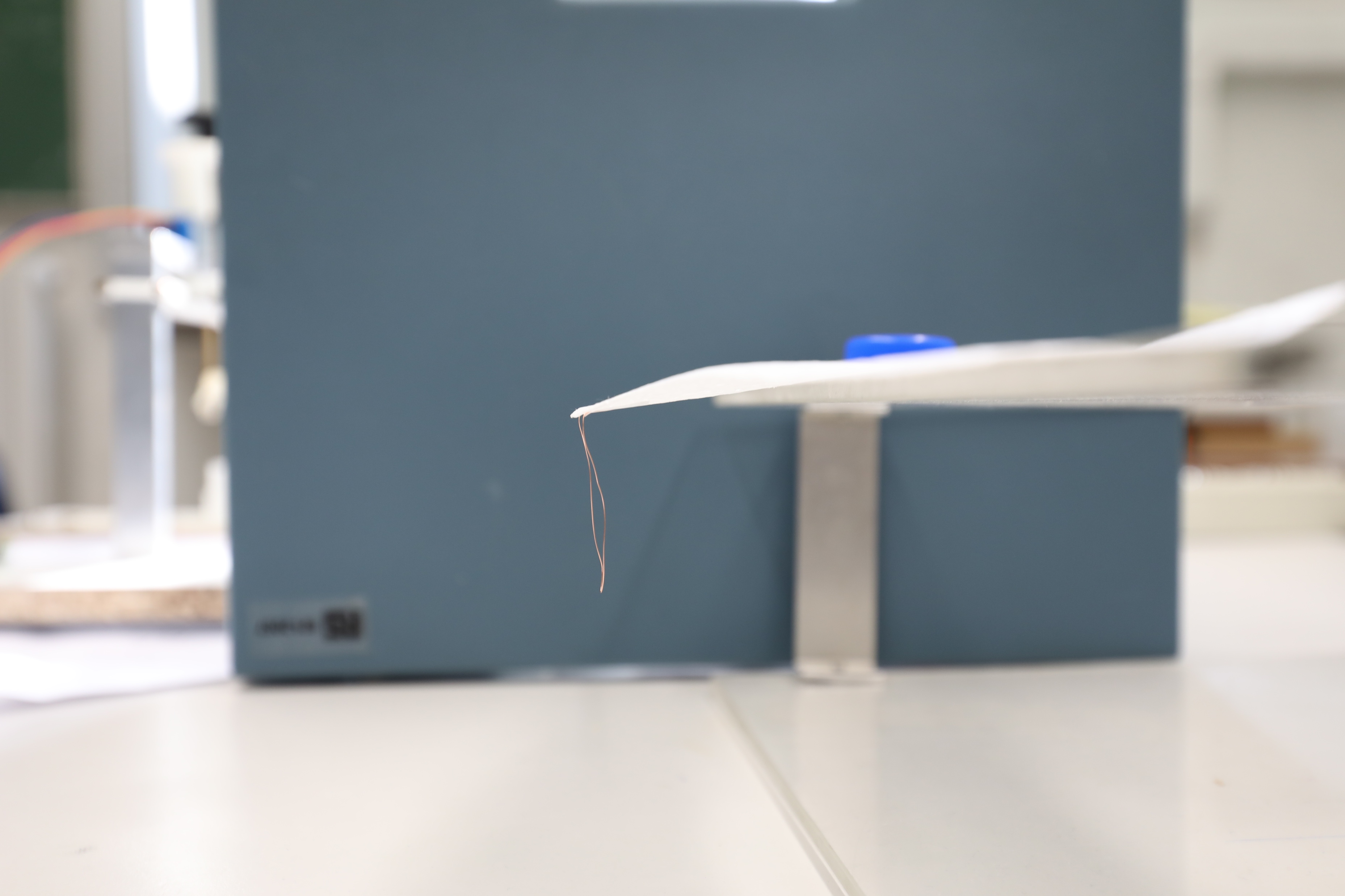 Its aim is to induce diving

It’s ”adjustable” within a reasonable range

It causes an instability in the pitching plane
Diving                       Stall
29
INSTABILITIES IN THE FLIGHT
Rotation axis of a paperplane
30
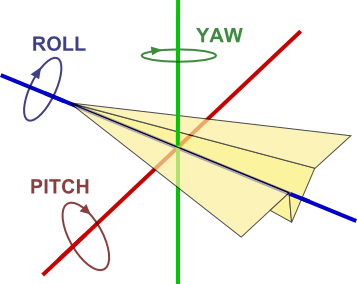 SHAPE
“Arrow shape” to lower     the drag

 Great Wing Aspect Ratio

STABLE EQUILIBRIUM IN THE ROLLING PLANE
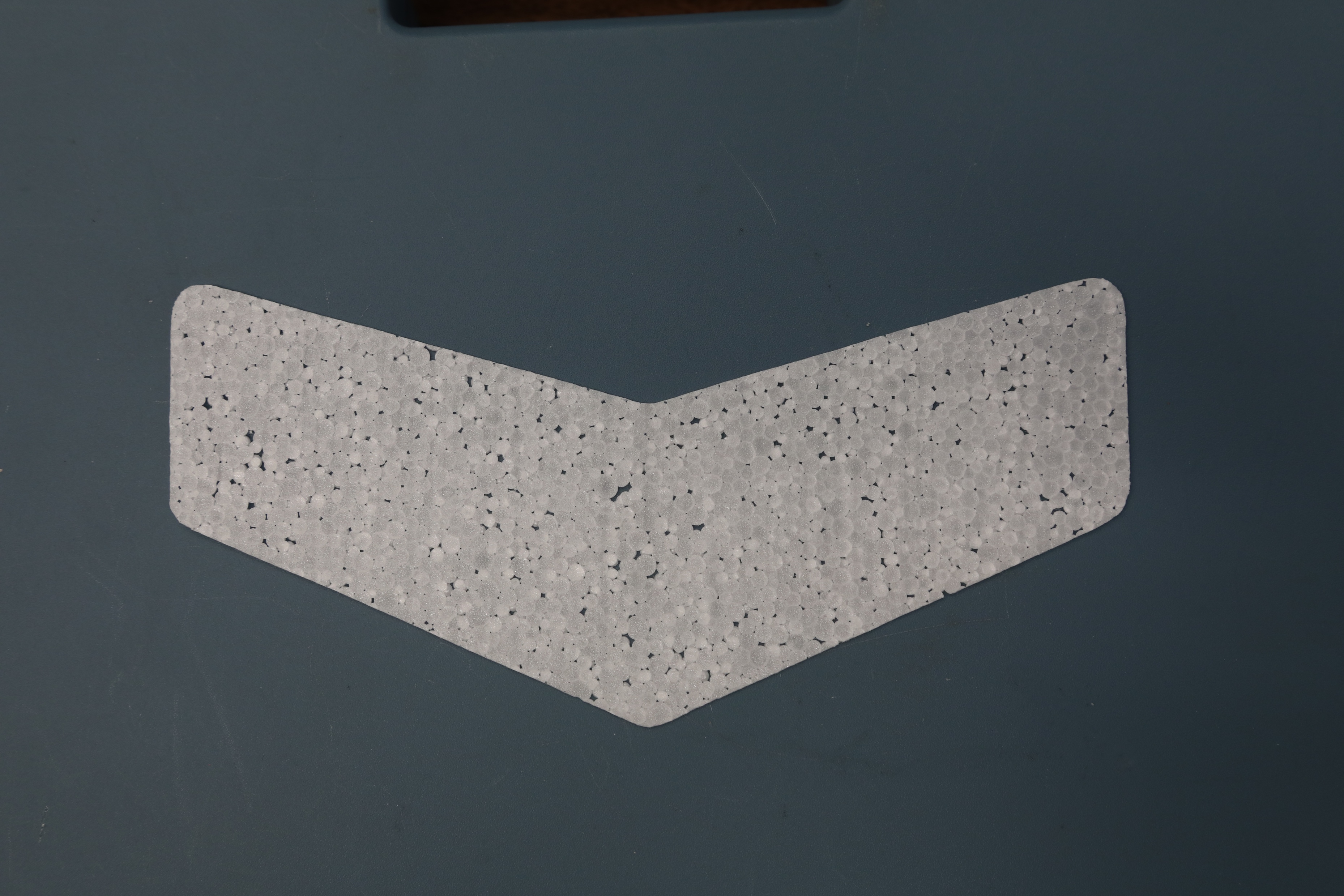 31
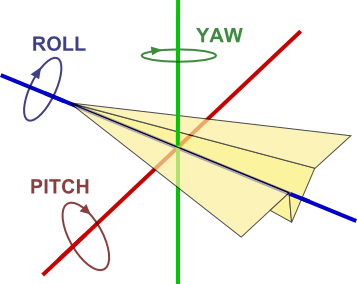 ELEVONS
Their role is to                   limit diving

Balance the effect of           the font weight

STABLE EQUILIBRIUM IN THE PITCHING PLANE
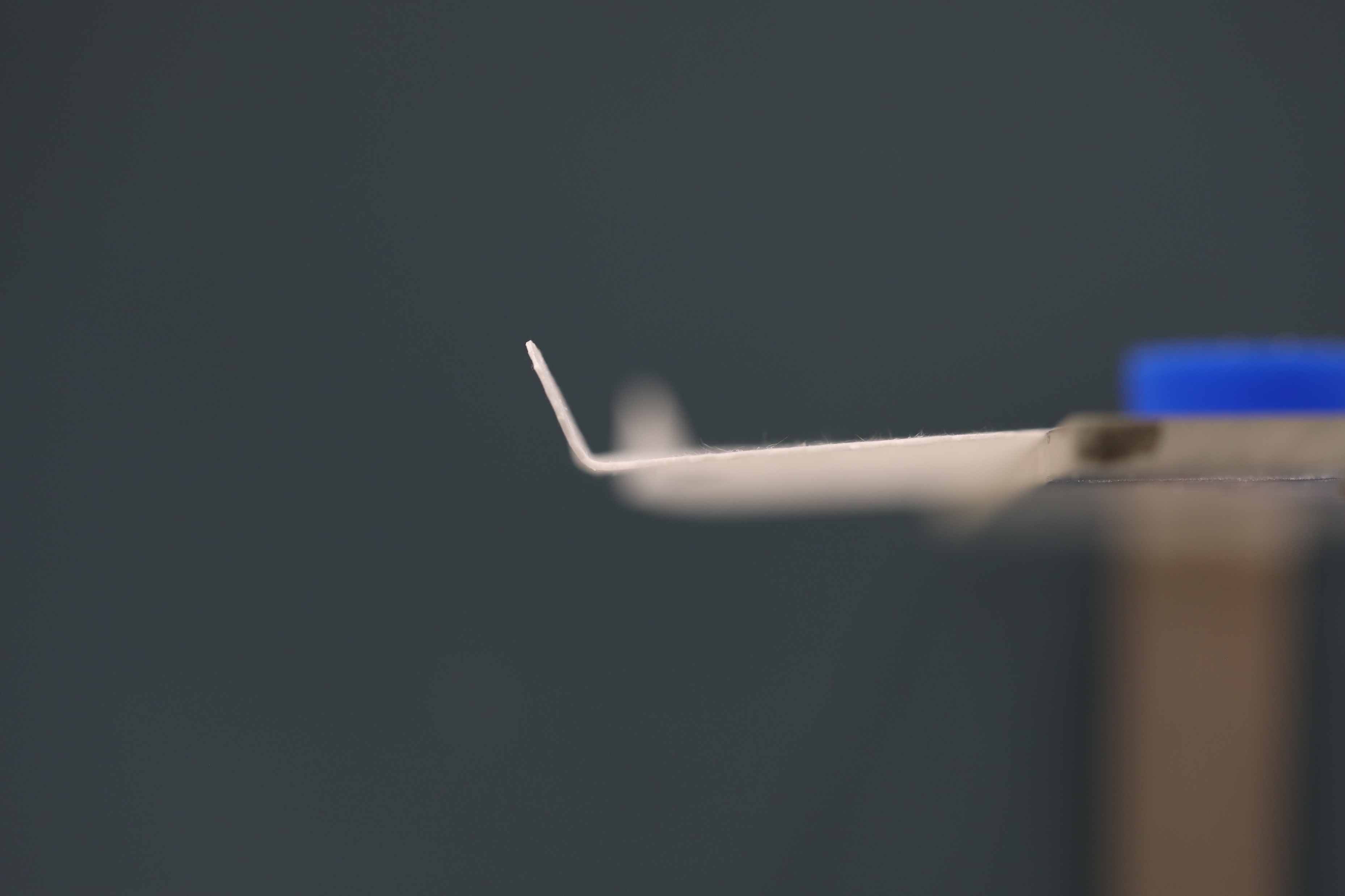 32
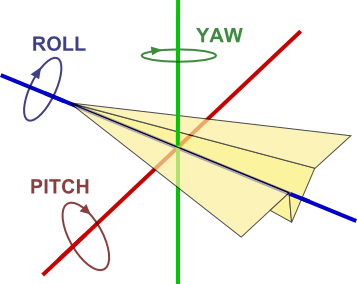 CAMBER
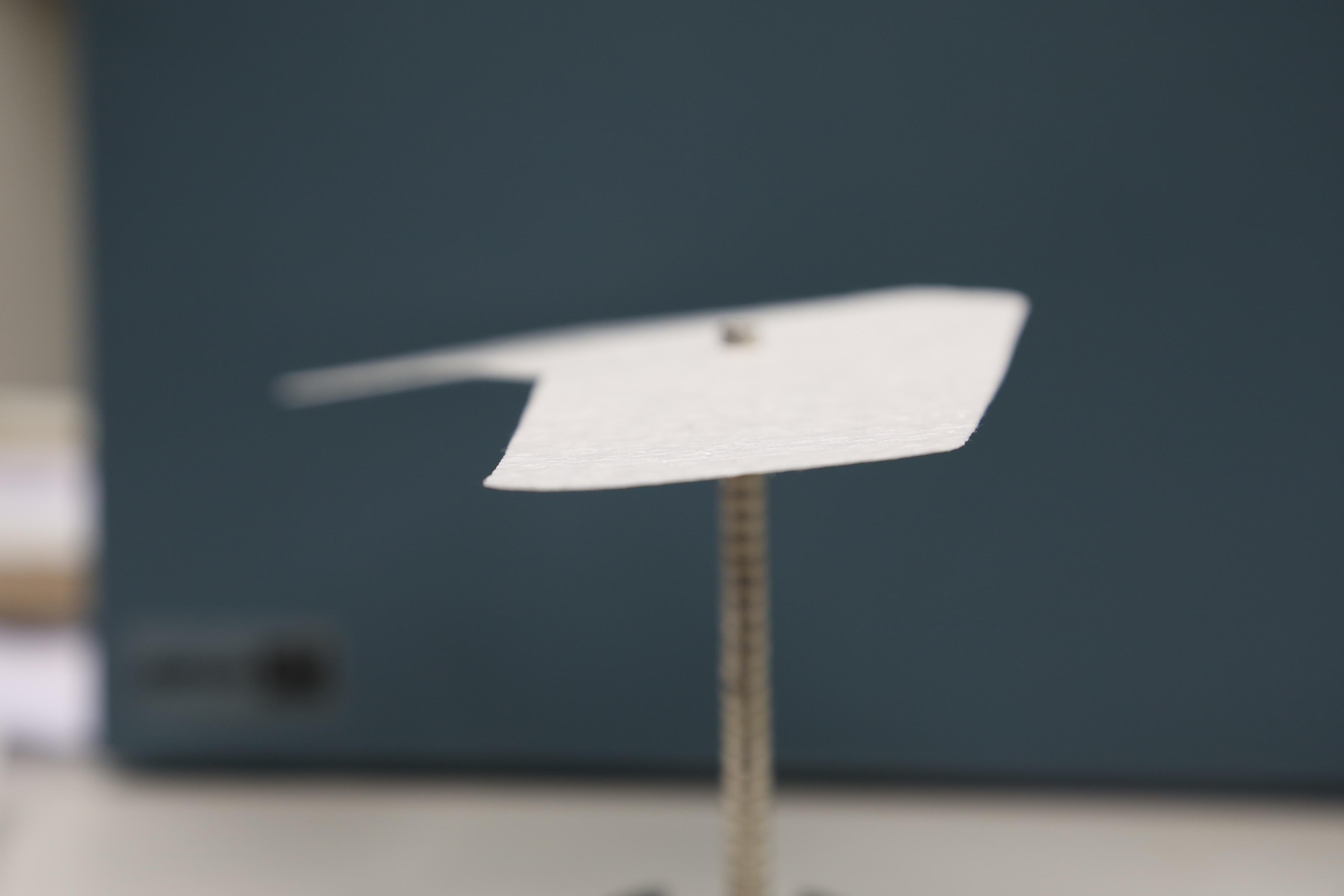 Enhance the back push

Increase the stability      while turning

STABLE EQUILIBRIUM IN THE YAWING PLANE
33
SUM-UP OF THE PARAMETERS
34
BIBLIOGRAPHY
Nakayama, Y. (ed): Visualized Flow, compiled by the Japan Society of Mechanical Engineers, Pergamon Press, New York, 1988. 
Ian Forster-Lewis, Efficient simulation of topographic lift in Microsoft Flight Simulator (FSX), University of Cambridge, 26th December 2007.
Glenn Research Center, Vector Balance of Forces for a glider, https://www.grc.nasa.gov/www/k-12/VirtualAero/BottleRocket/airplane/glidvec.html
35
Back-up
slides
36
Drag on a plate for laminar flow[3]
[3] Y. NAKAYAMA, Introduction to Fluid Mechanics, p156, Tokai University, Japan
37
Aerodynamic forces
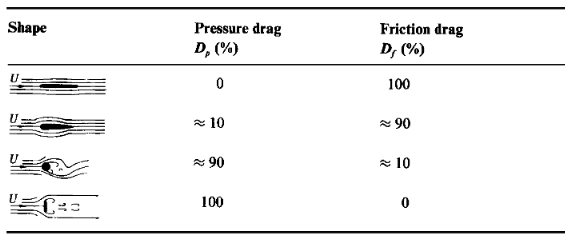 38
Material and weight
Mass per sheet
1.7 g

 

0.20 g


0.13 g


6 g
Stiffness
Very low

 

Great


Good


Excellent
Type
PAPER

  TWNA (Time Warp North America)

  ATW (Asia Time Warp)

Balsa Wood
39
[Speaker Notes: Show how different papers fall down]
Aerodynamic forces
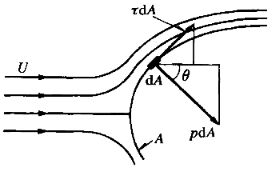 40
Flow over a plate
α=7º
α=3º
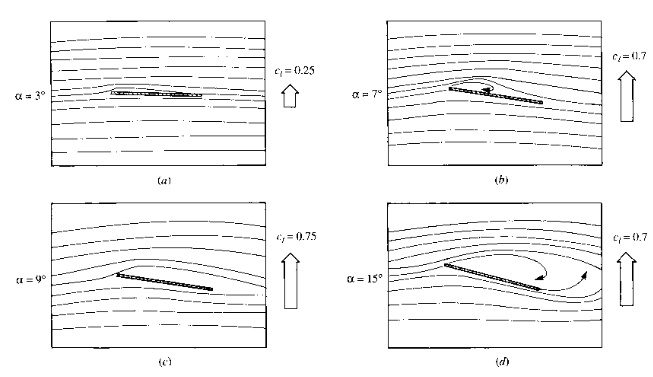 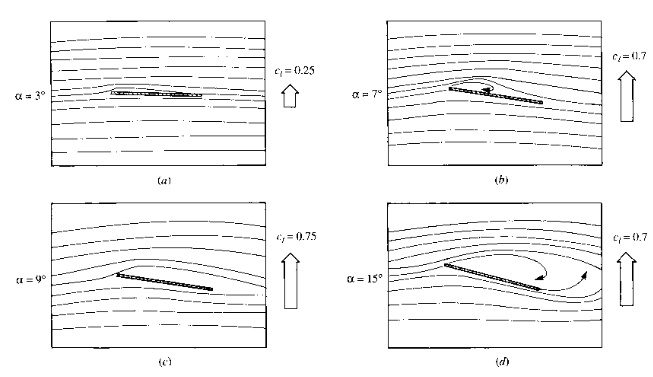 α=15º
α=9º
Streamline patterns for a flat plate at angle of attack. Nakayama, Y. (ed): Visualized Flow
41
Aerodynamic forces on a handy glider
α
α = angle of attack
α
Glenn Research Center, Vector Balance of Forces for a glider
42
FRONT WEIGHT
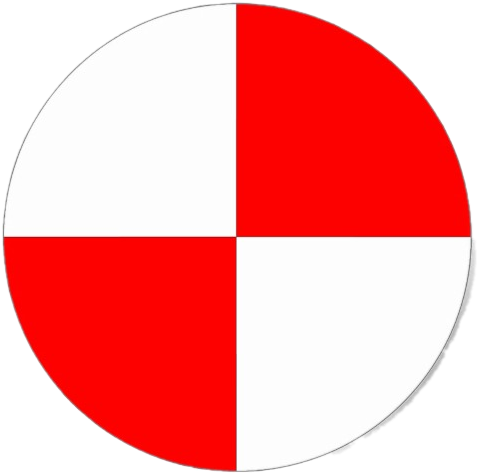 43
Diving vs Stall Configuration
44
More exotic shapes
45
DIVING CONFIGURATION[2]
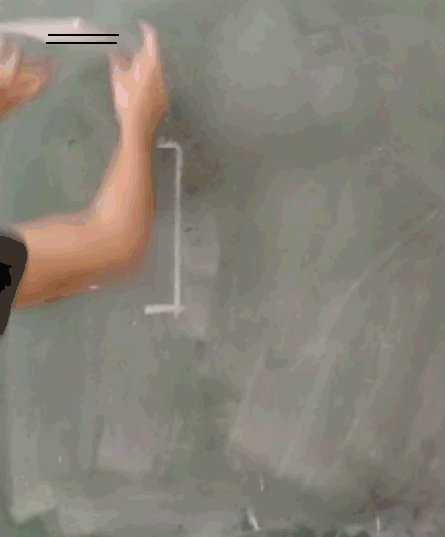 [2] Y. NAKAYAMA, Introduction to Fluid Mechanics, p156, Tokai University, Japan
46
DIVING CONFIGURATION[2]
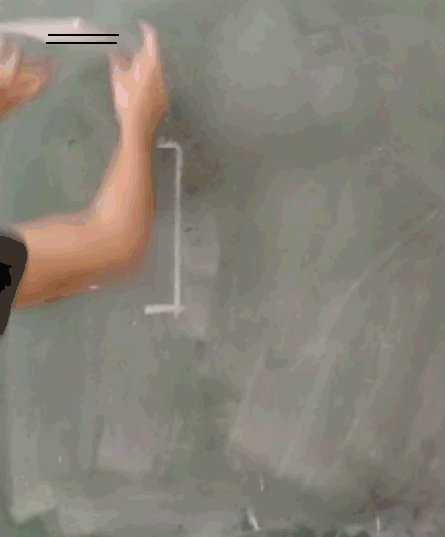 [2] Y. NAKAYAMA, Introduction to Fluid Mechanics, p156, Tokai University, Japan
47